урок геометрии
3 "б" класс
какая фигура лишняя?
Тема урока:
s - ?
Нахождение площади прямоугольного треугольника
геометрическая разминка
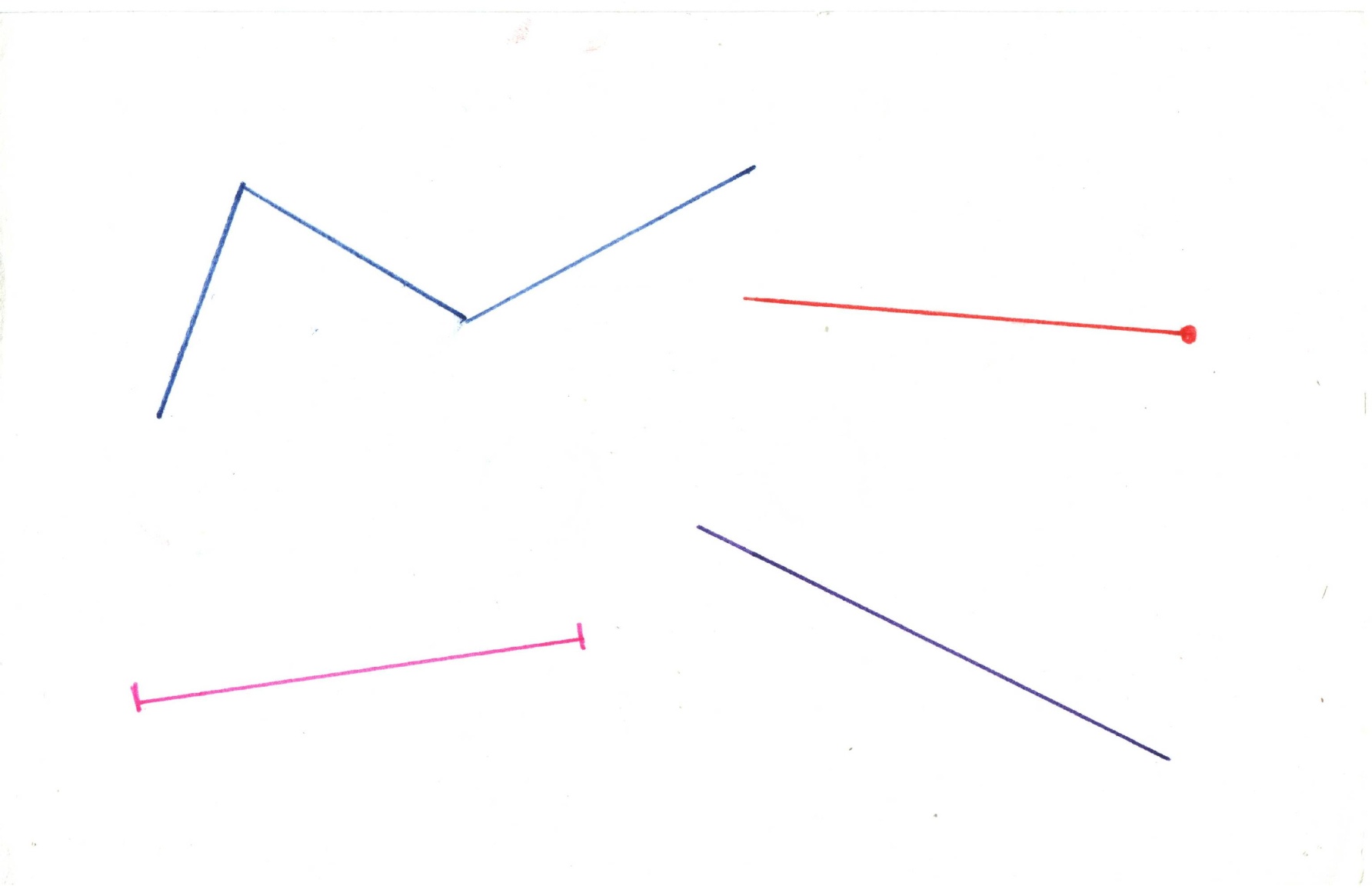 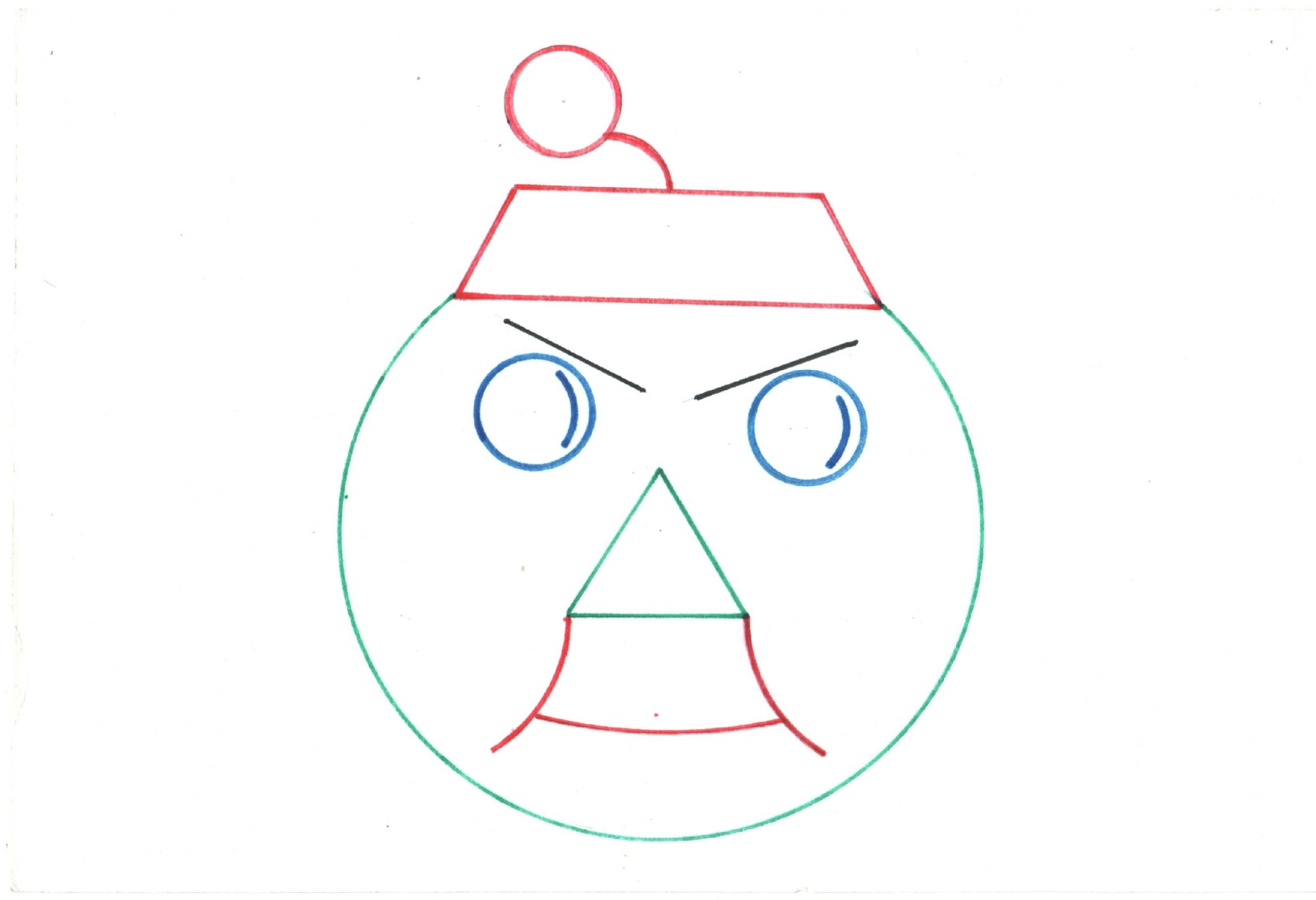 найдите ошибки
6 дм=60 мм
56 см=5дм6см
40см=4м
28мм=8см2мм
8м=80дм
виды треугольников
3
1
2
3
1
2
4
5
6
s=а х в
s=а х а
4см
2см
4см
2см
s= (а х в):2